L'assurance vieillesse (annexe au rapport III). Monographies nationales (réponses au questionnaire de l'AISS) : VIIIe assemblée générale : Londres, mai 1958 (260024)
May 20 2009 at 10:05:47
USC Grâce-Berleur (265129)
June 16 2009 at 4:06:51
Fonds J.- L. Decerf (265152)
June 16 2009 at 4:06:51
Fonds Jean Nihon (265154)
June 16 2009 at 4:06:38
Fonds Fédération liégeoise du POB/PSB/PS (265164)
June 16 2009 at 4:06:10
Fédération verviétoise du Parti socialiste   (265201)
June 17 2009 at 8:06:37
Fonds FMSS/Solidaris (265203)
June 17 2009 at 9:06:47
Fonds Femmes prévoyantes socialistes (265208)
June 17 2009 at 9:06:56
Fonds "Fonds de solidarité Truffaut-Delbrouck" (265211)
June 17 2009 at 9:06:29
Fonds Joseph Bovy (265234)
June 17 2009 at 9:06:23
Collection Henri Brenu (265244)
June 17 2009 at 9:06:08
Fonds Claude Dejardin (265254)
June 17 2009 at 10:06:01
Fonds Georges Dejardin (265256)
June 17 2009 at 10:06:57
Fonds Célestin Demblon (265275)
June 17 2009 at 10:06:02
Fonds Elisa Devlieger (265285)
June 17 2009 at 10:06:01
Fonds Jean-Pierre Digneffe (265288)
June 17 2009 at 11:06:04
Fonds Alex Fontaine-Borguet (265293)
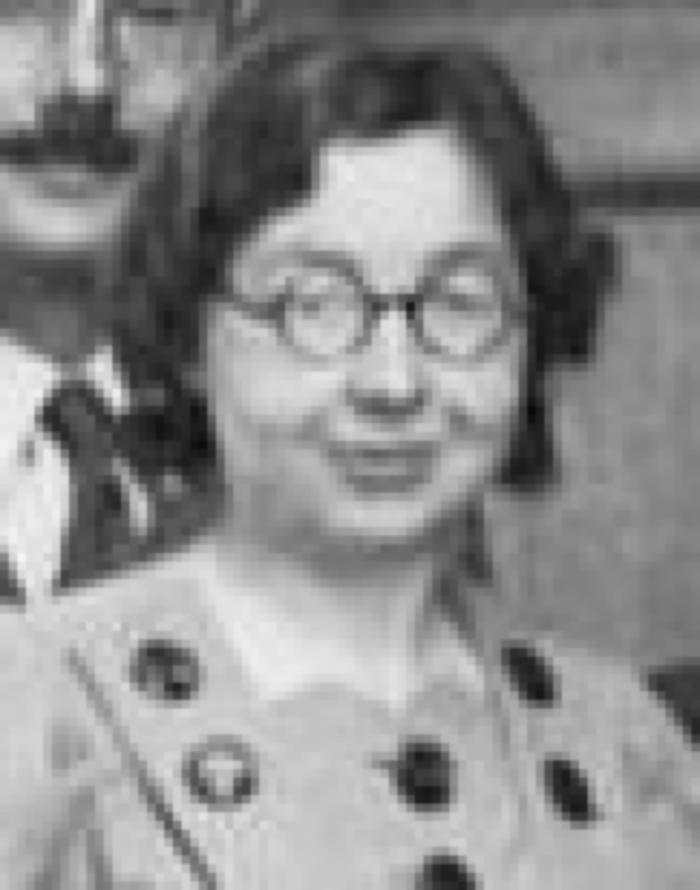 June 17 2009 at 11:06:37
Fonds Grévesse (265306)
June 17 2009 at 11:06:32
Fonds Hoebrechts (265313)
June 17 2009 at 11:06:16
Fonds Mathieu Kisselstein (265317)
June 17 2009 at 11:06:03
Fonds Alphonse Lapaille (265324)
June 17 2009 at 11:06:54
Fonds Christian Léonet (265329)
June 17 2009 at 12:06:10
Fonds Y. Loyen (265340)
June 17 2009 at 12:06:39
Fonds Gilbert Mottard (265364)
June 17 2009 at 1:06:54
Fonds Hubert Rassart (265368)
June 17 2009 at 1:06:31
Exposition internationale de l'eau (Liège 1939) (265376)
June 17 2009 at 2:06:54
Fonds Christiane Wéry (265883)
June 18 2009 at 3:06:27
Fonds Jacques Yerna (265884)
June 18 2009 at 3:06:34
Collection chansons (265889)
June 18 2009 at 4:06:37
Collection gadgets et objets (265890)
June 18 2009 at 4:06:44
Collection photos (265894)
June 18 2009 at 4:06:46
Collection livrets ouvriers (265895)
June 18 2009 at 4:06:06
Collection électorale (266699)
June 24 2009 at 4:06:16
Fonds Georges Truffaut (269465)
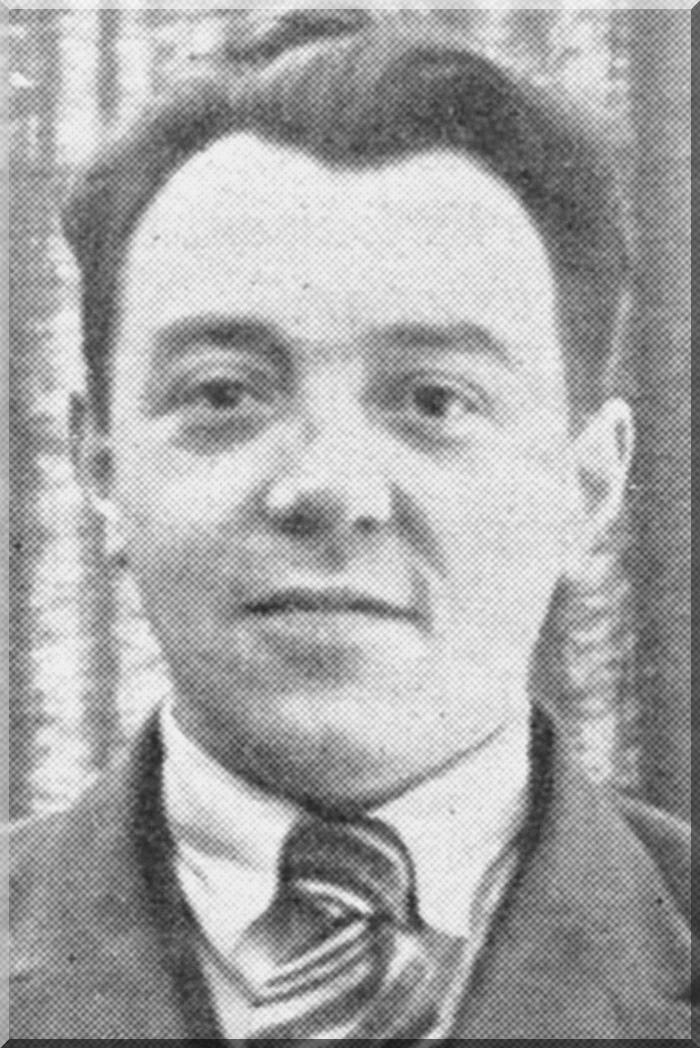 July 6 2009 at 3:07:01
Berlin : son destin et sa vocation (287318)
August 31 2009 at 10:08:57
Le chef d'entreprise devant le marché commun : allocution de M. Bernheim, président du l'Innovation, à l'assemblée générale des actionnaires, 15 décembre 1959 (314230)
December 8 2009 at 9:12:37
France et français d'ailleurs (317181)
December 23 2009 at 11:12:53
Le droit de grève (319537)
January 13 2010 at 11:01:21
La structure des rémunérations en Belgique. 1 Les modes de rémunération en vigueur dans le secteur de la fabrication des pâtes, papiers et cartons (319571)
January 13 2010 at 1:01:50
La déclaration des douze partis (320735)
January 18 2010 at 2:01:30
Le socialisme (321328)
January 21 2010 at 11:01:11
L'ONJ : l'homme mérité : résumé historique : quelques-unes des caractéristiques d'hier et d'aujourd'hui (322931)
January 27 2010 at 11:01:45
Commémoration des évènements de 1830 : discours prononcé du perron de l'Hôtel de ville, le 27 septembre 1959 (323075)
January 27 2010 at 4:01:22
Le coût de la main d'oeuvre dans l'industrie européenne (323391)
January 28 2010 at 2:01:47
Les migrations internationales 1945-1957 (323451)
January 28 2010 at 4:01:35
La normalisation internationale des statistiques du travail (323453)
January 28 2010 at 4:01:39
Jean Jaurès et son vivant message ! (324396)
February 3 2010 at 2:02:19
Le pacte scolaire (324578)
February 4 2010 at 10:02:13
Le Ruanda-Urundi (326491)
February 11 2010 at 1:02:41
De la prison de Stanleyville Patrice Lumumba réfute le discours du gouverneur de la province orientale prononcé le 3-11-59 sur les incidents de Stanleyville (326511)
February 11 2010 at 1:02:41
L'Avenir politique du Congo belge : message royal et déclaration gouvernementale du 13 janvier 1959 (326523)
February 11 2010 at 1:02:41
Baluba et Lulua, une ethnie à la recherche d'un nouvel équilibre (326529)
February 11 2010 at 1:02:41
Le droit électoral au Congo belge. La liberté de la presse au Congo belge : XVème journée interuniversitaire d'études juridiques, 8 mars 1958 (326540)
February 11 2010 at 1:02:41
Oeuvres  Tome 4 1898-avril 1901 (326679)
February 11 2010 at 1:02:41
Oeuvres  Tome 20 : Décembre 1913-Août 1914 (326681)
February 11 2010 at 1:02:41
Oeuvres    Tome 23 : Août 1916-Mars 1917 (326684)
February 11 2010 at 1:02:41
Oeuvres     Tome 36 : 1900-1923 (326693)
February 11 2010 at 1:02:41
Etude comparative des recensements de la population active 1910, 1930, 1947 (326749)
February 11 2010 at 1:02:42
Les Institutions américaines (326824)
February 11 2010 at 1:02:42
Recueil des lois et arrêtés royaux de Belgique : année 1959. ( Tome 2 ) (326940)
February 11 2010 at 1:02:42
Albanie, pays des fêtes de novembre ( géographie - économie - histoire - civilisation - armée ) (327032)
February 11 2010 at 1:02:43
L'industrie charbonnière belge (327091)
February 11 2010 at 1:02:43
La situation économique du Hainaut au cours de l'année 1958 (327132)
February 11 2010 at 1:02:43
A la recherche d'un nouvel équilibre économique : discours d'ouverture de la session ordinaire du conseil Provincial d'octobre 1959 (327142)
February 11 2010 at 1:02:43
Dynamique économique de la région liégeoise (327184)
February 11 2010 at 1:02:43
Echo du monde : panorama économique, historique, culturel de tous les pays hors de l'Europe. Vol. 1 Afrique (327186)
February 11 2010 at 1:02:43
L'U.R.S.S. aujourd'hui et demain : guide illustré (327311)
February 11 2010 at 1:02:43
Les chiffres de base du développement de l'économie nationale de l'U.R.S.S. pour 1959-1965 : rapport au XXIème congrès extraordinaire du Parti Communiste de l'Union Soviétique, 27 janvier 1959 (327316)
February 11 2010 at 1:02:43
Budget de la Communauté pour le 8ème exercice : (1er juillet 1959-30 juin 1960) : complément au 7ème rapport général sur l'activité de la communauté (327438)
February 11 2010 at 1:02:44
7éme rapport général sur l'activité de la Communauté (327446)
February 11 2010 at 1:02:44
Rapport spécial de la Haute Autorité à l'Assemblée Parlementaire Européenne concernant la question Charbonnière (31 janvier au 15 ami 1959) (327454)
February 11 2010 at 1:02:44
Deuxième rapport général sur l'activité de la Communauté ( 18 septembre 1958-20 mars 1959 ) (327468)
February 11 2010 at 1:02:44
Le conseil de l'Europe : petit Manuel du Conseil de l'Europe (327483)
February 11 2010 at 1:02:44
La ville de Huy au Moyen-Age des origines à la fin du 14ème siècle (327747)
February 11 2010 at 1:02:45
Au bon vieux temps du cléricalisme : 1884-1894 (327828)
February 11 2010 at 1:02:45
Le Monde en devenir : histoire, évolution, prospective (327851)
February 11 2010 at 1:02:45
La "Belle époque" vue et jugée par les contemporains (327868)
February 11 2010 at 1:02:45
Histoire des doctrines économiques. Tome 1, Des physiocrates à J. Stuart Mill (327892)
February 11 2010 at 1:02:45
Histoire des doctrines économiques. Tome 2, De l'école historique à John Maynard Keynes (327893)
February 11 2010 at 1:02:45
Contribution à l'histoire du mouvement wallon : 1849-1945 (327903)
February 11 2010 at 1:02:45
Misères et luttes sociales dans le Hainaut : 1860-1869 (327957)
February 11 2010 at 1:02:45
Aspects internationaux des problèmes d'économie régionale... = International aspects... premier congrès international (328087)
February 11 2010 at 1:02:46
Le véritable "intéressement" des travailleurs à la vie de l'entreprise (328096)
February 11 2010 at 1:02:46
Les entreprises nationalisées (328154)
February 11 2010 at 1:02:46
Le droit à la santé : discours prononcé par Edmond Leburton [,,,] au congrès du P.S.B. le 19 septembre 1959 (328249)
February 11 2010 at 1:02:46
Vade-mecum du militant (328269)
February 11 2010 at 1:02:46
Théorie des jeux et programmation linéaire (328480)
February 11 2010 at 1:02:47
Collection Documents audiovisuels (340606)
March 17 2010 at 11:03:29
Fonds Marcel Lantin (407950)
November 8 2010 at 10:11:33
L'Union Soviétique a-t-elle besoin de la guerre ? (409542)
November 18 2010 at 10:11:55
Fonds Paul Bolland (415264)
December 2 2010 at 3:12:20
Collection périodiques (449145)
January 10 2011 at 11:01:49
Fonds (et collections) d'archives d'institutions (526008)
February 18 2011 at 11:02:36
CREO (526145)
February 18 2011 at 11:02:55
Collection Dossiers biographiques (538106)
February 25 2011 at 10:02:16
Communiqué sur la visite du Président Tito en Indonésie (715125)
May 17 2011 at 3:05:28
Dossier Robert Hallez (736905)
May 27 2011 at 2:05:12
Hubert Lapaille (764945)
June 15 2011 at 2:06:15
Divers (765125)
June 15 2011 at 2:06:24
Le chantre des pensionnés (948165)
August 31 2011 at 11:08:37
La fanfaronne (948605)
August 31 2011 at 11:08:21
La femme dans la littérature contemporaine : conférence à la Maison du Peuple de Bruxelles le 10 janvier 1959 (961647)
September 5 2011 at 10:09:14
Elections législatives : résultats des élections du 1er juin 1958 : renouvellement intégral de la Chambre et du Sénat (987486)
September 14 2011 at 4:09:58
Collection Coopératrices (1013046)
September 22 2011 at 12:09:45
Ce que disent les faits (1013088)
September 22 2011 at 12:09:21
Métallurgie (1022570)
September 28 2011 at 3:09:01
India : a Reference Annual 1959 (1126165)
November 7 2011 at 4:11:44
Notre politique culturelle à la lumière du programme de la Ligue des Communistes de Yougoslavie (1166329)
November 17 2011 at 4:11:21
Fonds Juliette Vidal (1245365)
December 22 2011 at 2:12:08
L'internationalisme du Parti communiste de Yougoslavie (1267785)
January 9 2012 at 9:01:18
Le programme de la Ligue des communistes et l'intensification de la lutte idéologique (1268085)
January 9 2012 at 9:01:50
Femmes socialistes (1273865)
January 9 2012 at 3:01:21
Femmes prévoyantes socialistes (1273905)
January 9 2012 at 3:01:44
Politique familiale (1274106)
January 9 2012 at 3:01:54
Femmes et travail (1274265)
January 9 2012 at 3:01:59
Pension et aménagement du territoire (1274366)
January 9 2012 at 3:01:21
Protection du consommateur (1274505)
January 9 2012 at 3:01:07
Pacifisme et internationalisme (1274566)
January 9 2012 at 3:01:08
Socialisme et vie politique (1274625)
January 9 2012 at 3:01:38
Comptes-rendus, conférences, congrès, discours, lois, rapports (1275005)
January 9 2012 at 4:01:49
Congrès (1275065)
January 9 2012 at 4:01:34
Discours (1275068)
January 9 2012 at 4:01:40
Rapports (1275105)
January 9 2012 at 4:01:28
Livres et brochures (divers éditeurs) (1275125)
January 9 2012 at 4:01:35
Périodiques isolés (1275405)
January 9 2012 at 4:01:20
Correspondance « Le Monde du travail » concernant la libre pensée (1303467)
January 18 2012 at 9:01:26
Comité d'aide aux ex-prisonniers soviétiques (1303497)
January 18 2012 at 9:01:43
Fonds de solidarité Truffaut-Delbrouck (1303499)
January 18 2012 at 9:01:34
La question nationale macédonienne (1438125)
February 7 2012 at 4:02:25
La doctrine coopérative (1450705)
February 13 2012 at 9:02:18
Les recherches de folklore wallon : l'époque des pré-folkloristes (1473126)
February 20 2012 at 9:02:38
La tragédie des juifs en URSS (1473845)
February 20 2012 at 10:02:18
Oeuvres. Tome 4 (1898 - avril 1901) (1475506)
February 20 2012 at 4:02:23
Le Capital : critique de l'économie politique. Livre premier : le développement de la production capitaliste. 1 (1509965)
March 5 2012 at 11:03:31
Le Capital : critique de l'économie politique. Livre premier : le développement de la production capitaliste. 2 (1509986)
March 5 2012 at 11:03:49
Le programme Andin (1542606)
March 20 2012 at 4:03:16
Oswiecim malarstworzezba grafika (1543425)
March 21 2012 at 9:03:47
Le Vatican contre l'Europe (1549665)
March 22 2012 at 9:03:20
Congrès extraordinaire des 4 et 5 juillet 1959 : rapports (1569585)
March 29 2012 at 12:03:28
Directives et documentation : revue mensuelle du PSB (1573145)
March 30 2012 at 2:03:58
Projet de statuts de la Fédération liégeoise (1575945)
April 2 2012 at 12:04:13
Rapport du bureau au Congrès des 12, 13 et 14 décembre 1958 (1577086)
April 2 2012 at 3:04:09
Rapports moral et financier : années 1957-1958 (1581845)
April 4 2012 at 10:04:31
Droit public du Congo belge (1588851)
April 6 2012 at 11:04:19
Du programme de la Ligue des Communistes de Yougoslavie (1661725)
April 30 2012 at 10:04:29
Du rôle des organisations sous-politiques dans le système de la démocratie socialiste (1661745)
April 30 2012 at 11:04:26
La délinquance juvénile en Belgique de 1939 à 1957 (1686845)
May 9 2012 at 10:05:04
Revue internationale des sciences sociales (1708085)
May 16 2012 at 2:05:21
Revue internationale des sciences sociales (1708206)
May 16 2012 at 2:05:15
Lettres (1728-1778) (1719305)
May 24 2012 at 9:05:38
Les métamorphoses économiques et sociales du droit privé d'aujourd'hui : appofondissement d'un droit renouvelé (1731746)
May 30 2012 at 11:05:45
Les métamorphoses économiques et sociales du droit privé d'aujourd'hui : l'universalisme renouvelé des disciplines juridiques (1731805)
May 30 2012 at 11:05:25
Manuel biographique = Biographisch Handboek (1736085)
May 31 2012 at 12:05:12
La sidérurgie (1746586)
June 6 2012 at 11:06:54
La formation du capital dans les pays sous-développés et l'assistance financière étrangère (1746945)
June 6 2012 at 12:06:34
Pourquoi l'OTAN (1759746)
June 12 2012 at 11:06:07
La guerre des statistiques contre l'économie Yougoslave (1762945)
June 13 2012 at 11:06:01
La conception démographique de James Steuart (1762966)
June 13 2012 at 11:06:44
Une expérience d'enquête électorale (1764607)
June 14 2012 at 9:06:49
Souvenirs (1772665)
June 19 2012 at 9:06:44
Discours aux constructeurs de l'auto-route [sic] (1778989)
June 21 2012 at 10:06:18
La guerre n'est pas inévitable (1779067)
June 21 2012 at 11:06:57
1939-1945 : we have not forgotten = nous n'avons pas oublié (1799965)
July 3 2012 at 10:07:32
Les syndicats ouvriers en Belgique (1910745)
September 5 2012 at 10:09:41
L'hôpital humanisé (1918508)
September 10 2012 at 11:09:50
De la contre-révolution à la collaboration ou la trahison des messalistes (1931746)
September 17 2012 at 11:09:46
Revue internationale d'histoire militaire (1950846)
September 25 2012 at 11:09:15
Au confluent de deux grandes idées : Jaurès coopératuer (1987705)
October 17 2012 at 11:10:18
La vie, l'esprit et la liberté dans la "théorie de la philosophie naturelle" de Boskovitch (2025906)
November 8 2012 at 10:11
Rapport général (2030886)
November 12 2012 at 9:11:55
Socialisme (2066226)
November 28 2012 at 11:11:45
Les systèmes économiques (2113886)
December 17 2012 at 10:12:12
Formation des ouvriers spécialisés dans les entreprises (2115625)
December 17 2012 at 3:12:41
La passion de Simon Kimbangu: 1921-1951 (2119446)
December 19 2012 at 9:12:32
Les holdings dans l'économie belge (2154285)
January 14 2013 at 8:01:50
Le coût des soins médicaux (2255426)
February 12 2013 at 4:02:08
Bandes audio (2474326)
May 2 2013 at 5:05:05
Bandes audiovisuelles (2773745)
October 9 2013 at 6:10:36
The prophet unarmed (2830585)
November 12 2013 at 3:11:24
Fonds Freddy Terwagne (2846465)
November 21 2013 at 8:11:33
De materialistische opvatting der geschiedenis (2862387)
November 28 2013 at 4:11:43
Repères biographiques et portraits (3323425)
July 1 2014 at 11:07:37
Essor et développement de Liège et sa région (3323426)
July 1 2014 at 11:07:04
Jeunesse (3325685)
July 2 2014 at 9:07:24
Parcours militaire (3326286)
July 2 2014 at 10:07:58
Le socialiste (3326745)
July 2 2014 at 10:07:53
Vie privée (3326785)
July 2 2014 at 10:07:59
Portraits et hommages (3327105)
July 2 2014 at 11:07:24
Monument Tchantchès (3328046)
July 2 2014 at 2:07:02
Bains de la Sauvenière (3328085)
July 2 2014 at 2:07:11
Presse (3349870)
July 10 2014 at 4:07:50
Port autonome et Canal Albert (3349874)
July 10 2014 at 4:07:41
Le Grand Liège (3349875)
July 10 2014 at 4:07:28
code de morale humaine (3580085)
December 9 2014 at 11:12:33
Histoire illustrée de la guerre de 1914 (3580730)
December 9 2014 at 2:12:22
Drapeaux "Prolétaire Hutois" (3752686)
March 26 2015 at 12:03:03
Drapeaux "Mutuelle les Prolétaires Hutois" (3752705)
March 26 2015 at 12:03:43
Registre de la correspondance : 1956 - 1963 / Indicateur tenu par le Secrétaire Communal (3753326)
March 26 2015 at 2:03:26
Conseil national de Protection de la jeunesse et Comité de Protection de la jeunesse (4027077)
October 20 2015 at 2:10:35
Condition féminine (4027232)
October 20 2015 at 2:10:42
Congrès internationaux (4027253)
October 20 2015 at 2:10:11
Logement (4027351)
October 20 2015 at 3:10:51
Œuvre nationale de l'enfance (4027391)
October 20 2015 at 3:10:46
Office de réadaptation sociale (4027471)
October 20 2015 at 3:10:42
Médecine préventive (4027492)
October 20 2015 at 3:10:59
Quartier de Droixhe (4027733)
October 20 2015 at 3:10:05
Karl Marx (4103533)
January 6 2016 at 3:01:42
Une génération syndicale (4118012)
January 15 2016 at 10:01:30
La presse quotidienne au Congo belge (4118112)
January 15 2016 at 11:01:33
Fonds Louis Donnay  (4132640)
January 21 2016 at 3:01:11
Le régime et les institutions de la république populaire de Pologne (4137222)
January 25 2016 at 4:01:51
Les faux-monnayeurs : extraits (4170174)
February 15 2016 at 3:02:37
Programme du Parti socialiste SFIO : construction et logement (4204472)
March 7 2016 at 3:03:36
Influence des expériences communistes sur les doctrines : semaines d'études (4255477)
April 18 2016 at 9:04:35
Le marxisme en question (4259913)
April 21 2016 at 4:04:39
La Femme prévoyante : revue mensuelle des Femmes prévoyantes socialistes N°1 (4305849)
May 20 2016 at 11:05:42
La Femme prévoyante : revue mensuelle des Femmes prévoyantes socialistes N°3 (4305852)
May 20 2016 at 11:05:41
La Femme prévoyante : revue mensuelle des Femmes prévoyantes socialistes N°4 (4305854)
May 20 2016 at 11:05:09
La Femme prévoyante : revue mensuelle des Femmes prévoyantes socialistes N°5 (4305856)
May 20 2016 at 11:05:45
La Femme prévoyante : revue mensuelle des Femmes prévoyantes socialistes N°8 (4305864)
May 20 2016 at 11:05:53
La Femme prévoyante : revue mensuelle des Femmes prévoyantes socialistes N°9 (4305869)
May 20 2016 at 11:05:31
Les résultats (4565614)
November 22 2016 at 11:11:51
1er mai à Liège : manifestation (ARC-C AFF MAI 0044)
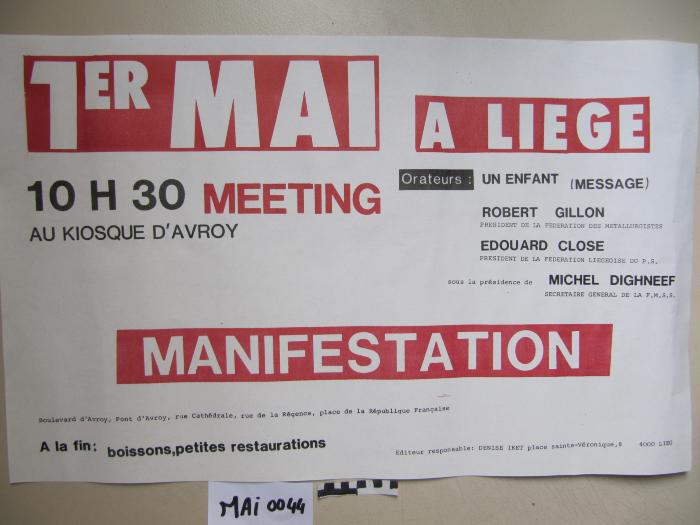 Le 1er mai c'est aussi l'affaire des jeunes (ARC-C AFF MAI 0046)
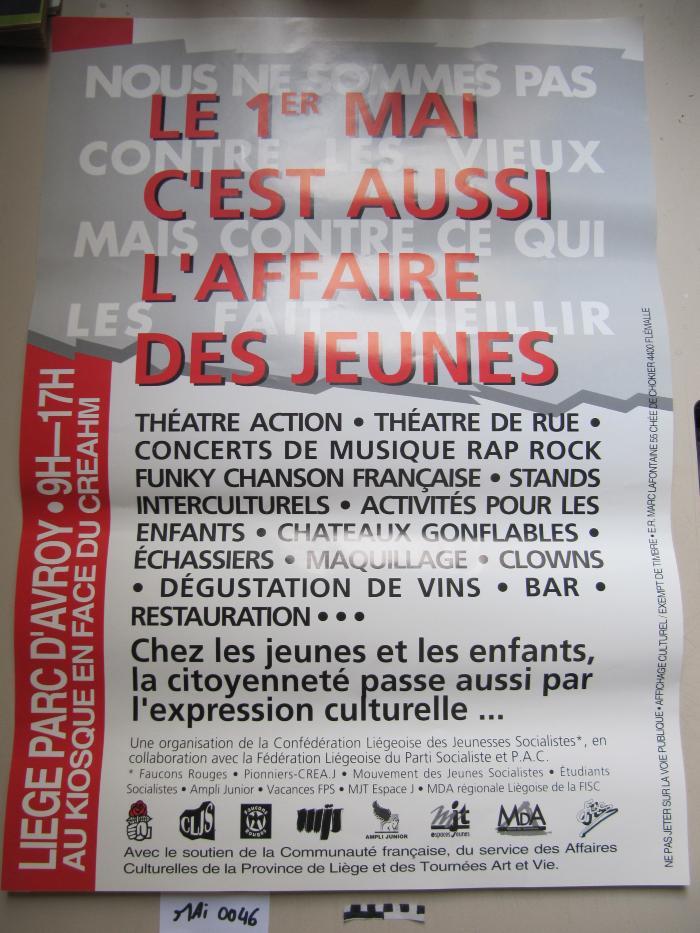 Fonds France Truffaut (ARC-P TRU-F)
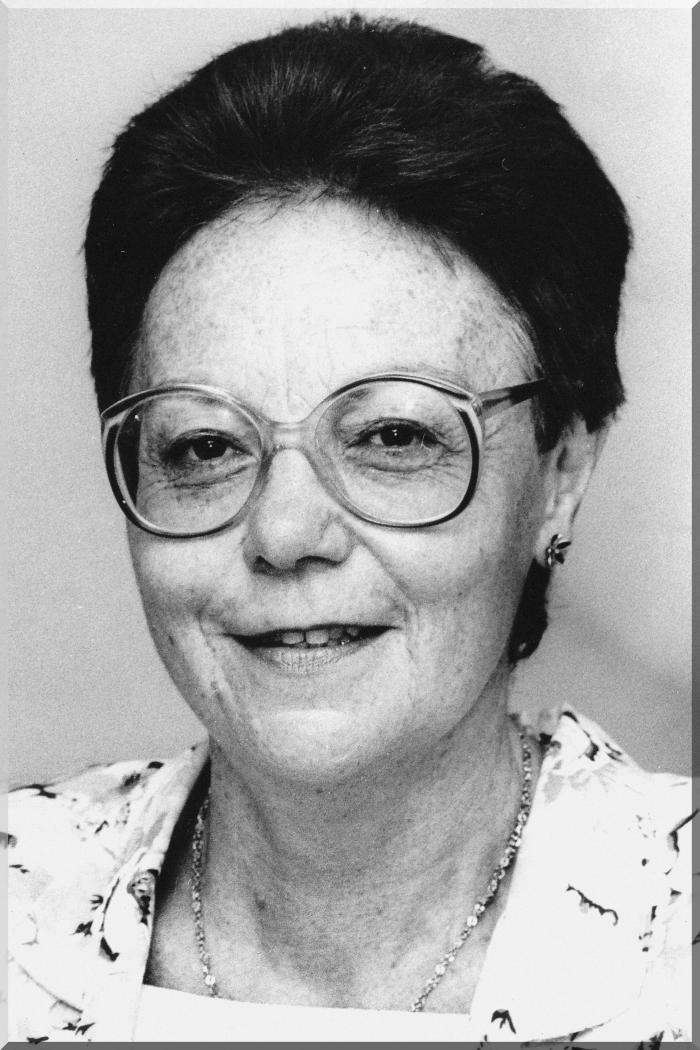 July 6 2009 at 3:07:01